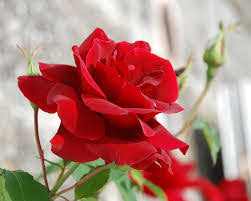 স্বাগতম
পরিচিতি
শিক্ষক পরিচিতি
পাঠ পরিচিতি
মোছাঃফেরদৌসী  
সহকারী শিক্ষক (বাংলা)
টেকনিক্যাল স্কুল এন্ড কলেজ,
কিশোরগঞ্জ।
শ্রেণীঃ নবম ( শাখা খ )
বিষয়ঃ বাংলা
সময়ঃ ৫০ মিনিট,
তারিখঃ ২৮/০৬/২০২১
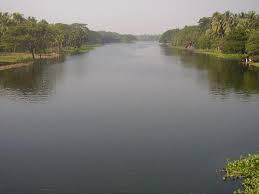 কপোতাক্ষ নদ
আজকের পাঠ
কপোতাক্ষ নদ
শিখন ফল
এ পাঠ শেষে শিক্ষার্থীরা যা শিখতে পারব
১। কবি পরিচিতি
২। দেশ প্রেম উপলব্ধি করতে পারবে
৩।কবিতার বিষয় বস্তু বর্ণনা করতে পারবে,
কবি পরিচিতি
আদর্শ পাট
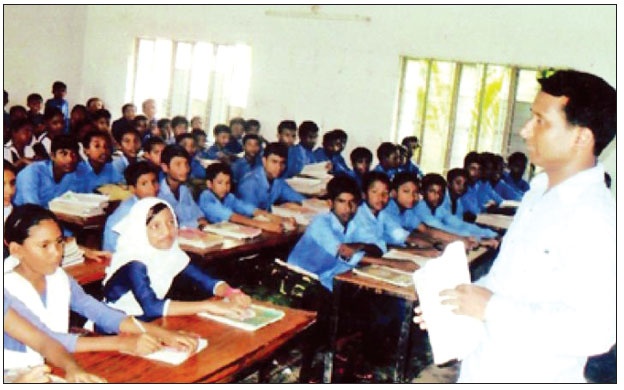 কপোতাক্ষ নদ
	মাইকেল মধুসূদন দত্ত
সতত হে নদ ,তুমি পড় মোর মনে!
সতত তোমার কথা ভাবি এ বিরলে;
সতত (যেমতি লোক নিশার স্বপনে
শোনে মায়া-মন্ত্রধ্বনি)তব কলকলে
জুড়াই এ কান আমি ভ্রান্তির ছলনে!
বহু দেশে দেখিয়াছি বহু নদ-দলে,
কিন্তু এ স্নেহের তৃষ্ণা মিটে কার জলে? 
দুগ্ধ-স্রোতরূপী তুমি জন্মভূমি-স্তনে।
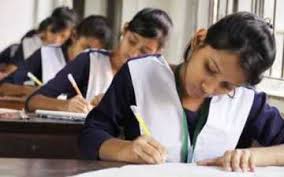 আর কি হবে দেখা?- যত দিন যাবে, 
প্রজারূপে রাজারূপ সাগরেরে দিতে 
বারি-রূপ কর তুমি;এ মিনতি ,গাবে
বঙ্গজ জনের কানে, সখে, সখা-রীতে 
নাম তার, এ প্রবাসে মজি প্রেম-ভাবে
লইছে যে তব নাম বঙ্গের সঙ্গীতে।
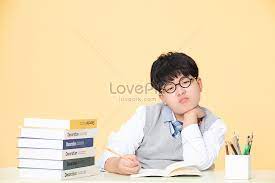 একক কাজ
মাইকেল মধসুদন দত্তের জন্ম, মৃত্যু ও তার প্রকাশিত গ্রন্থের নাম লিখ।
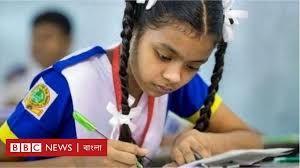 দলীয় কাজ
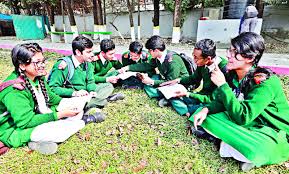 জুরাই এ কান আমি ভ্রান্তির ছলনে। ব্যাখ্যা কর-
নতুন শব্দের অর্থ
সতত = সর্বদা । 
বিরলে = একান্ত নিরিবিলিতে ।
নিশা = রাত্রী ।
ভ্রান্তি = ভুল ।
বারি = পানি 
মিনতি = আবেদন
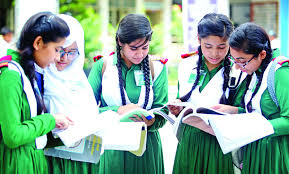 মুল্যায়ন
১.মাইকেল মধুসুদন দত্ত কত সালে জন্ম গ্রহন করেন?
২. কত সালে কবির জীবনাবসান ঘটে
৩. ‘মেগনাদ–বধ কাব্য’কার লিখা?
বাড়ির কাজ
কপোতাক্ষ নদ কবিতার মূল ভাব নিজের ভাষায় লিখ?
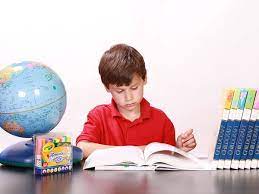 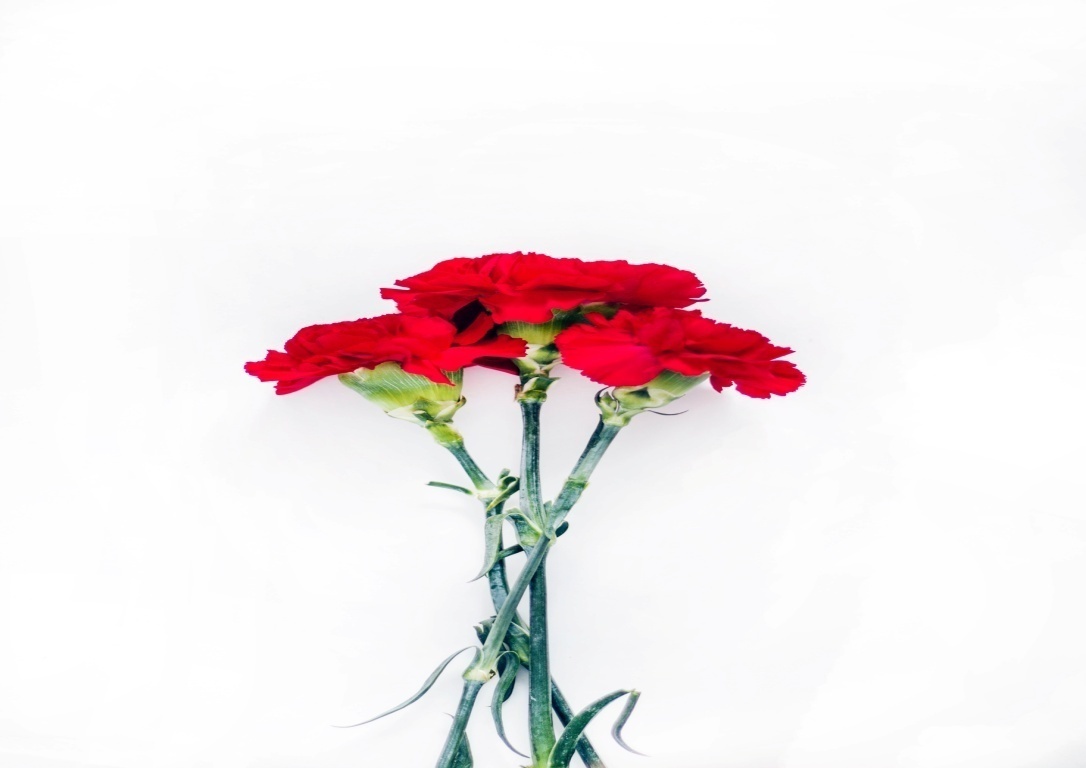 ধন্যবাদ